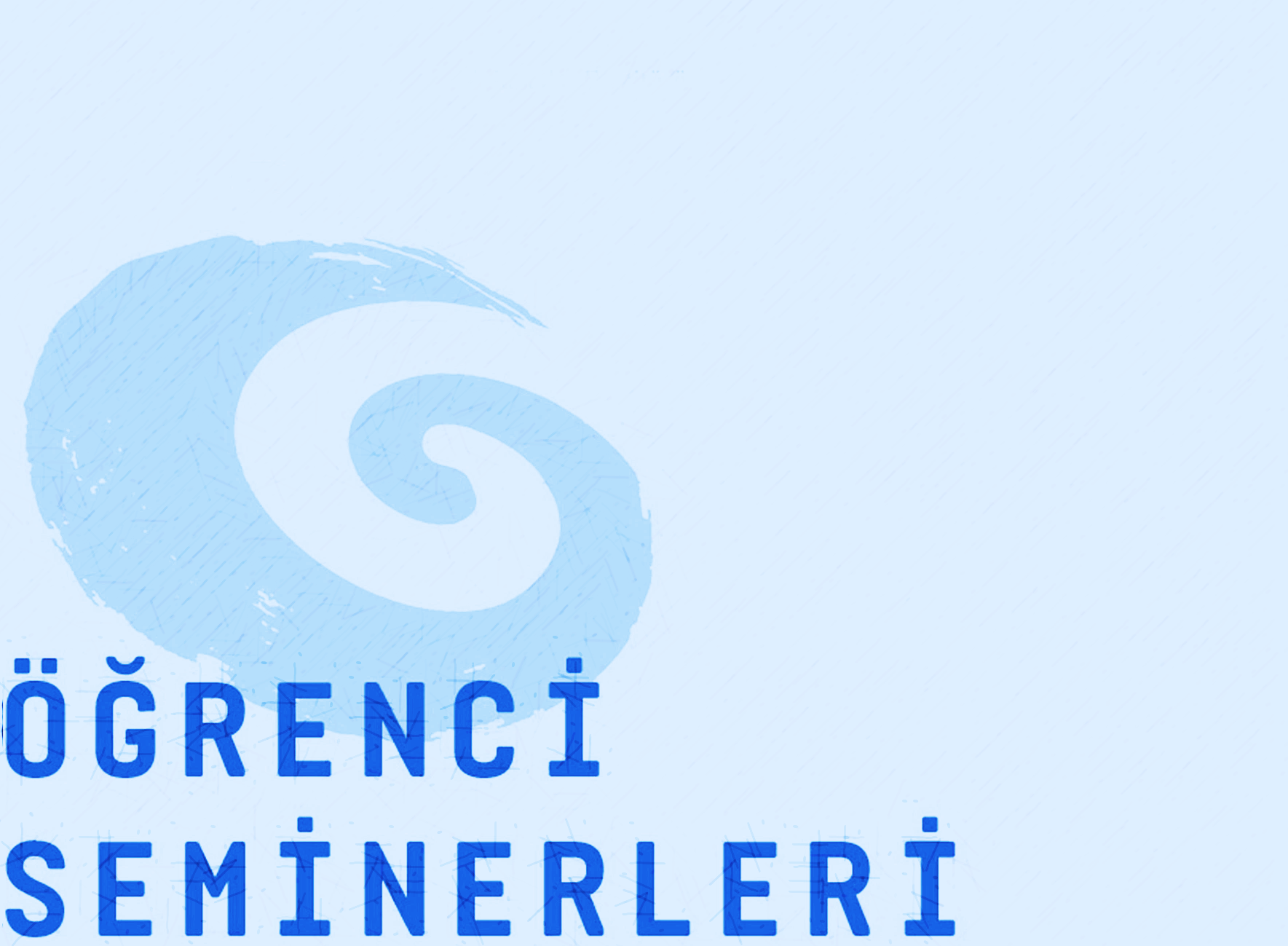 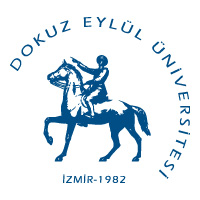 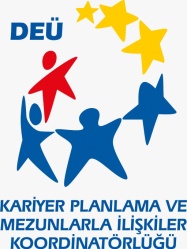 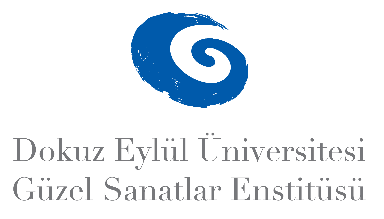 2024-2025 BAHAR YARIYILI LİSANSÜSTÜ 
ÖĞRENCİ SEMİNERLERİ
OPERA ANASANAT DALI
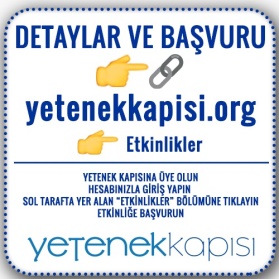 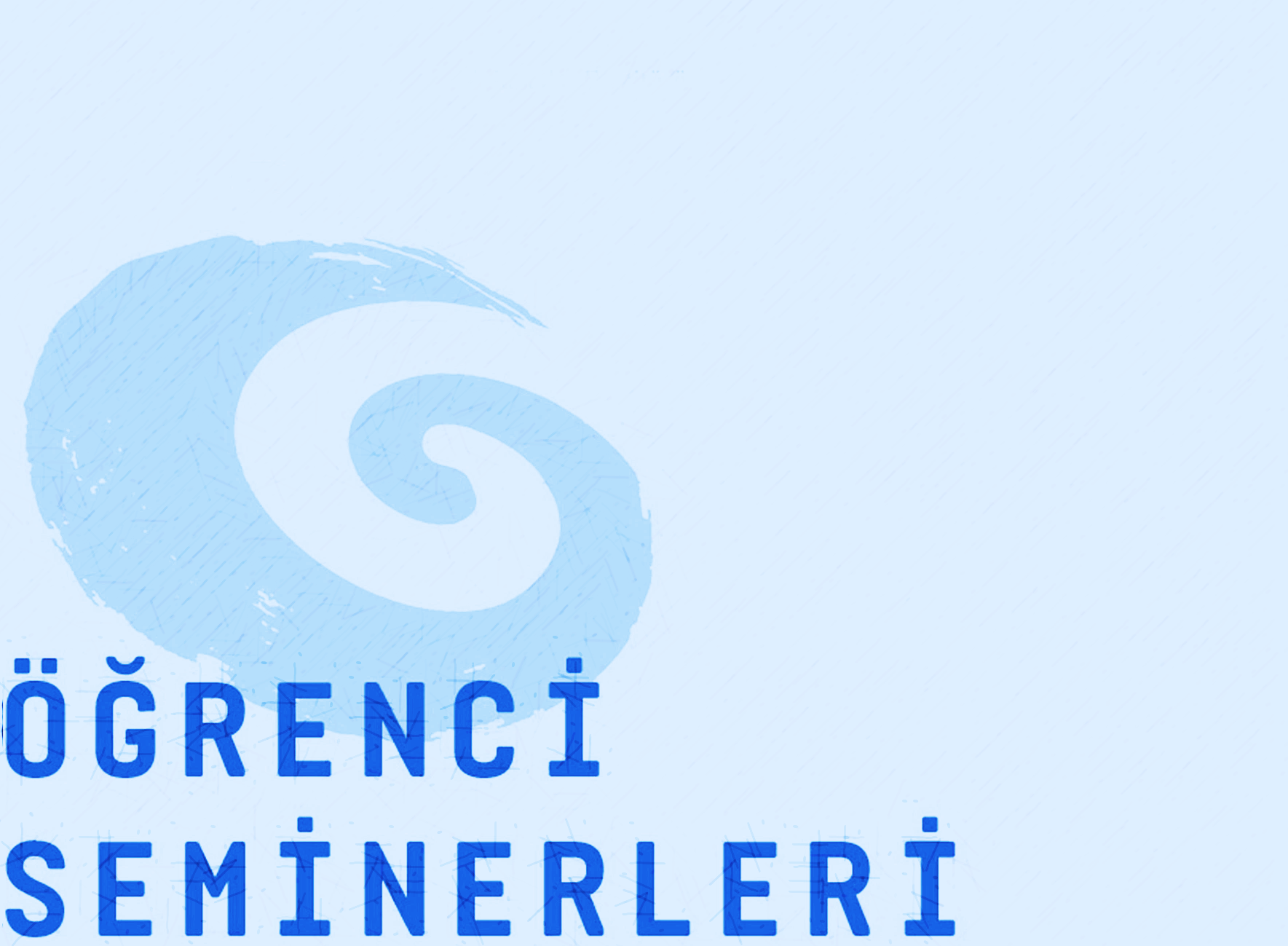 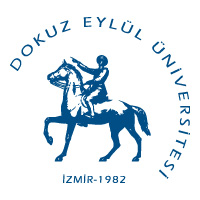 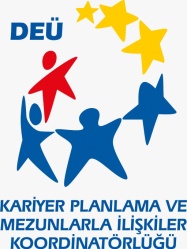 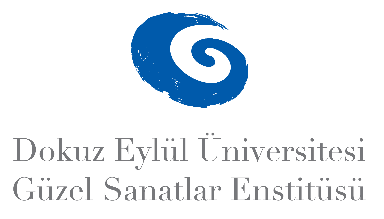 2024-2025 BAHAR YARIYILI LİSANSÜSTÜ ÖĞRENCİ SEMİNERLERİ
OPERA ANASANAT DALI
Selinay TAKINÇ
Rusalka Operasının Konu ve Karakter Analizi
Tarih: 10.06.2025
Saat: 12:00
Yer: DEU Konsevatuar 1.Kat Sahne
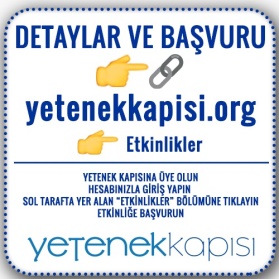 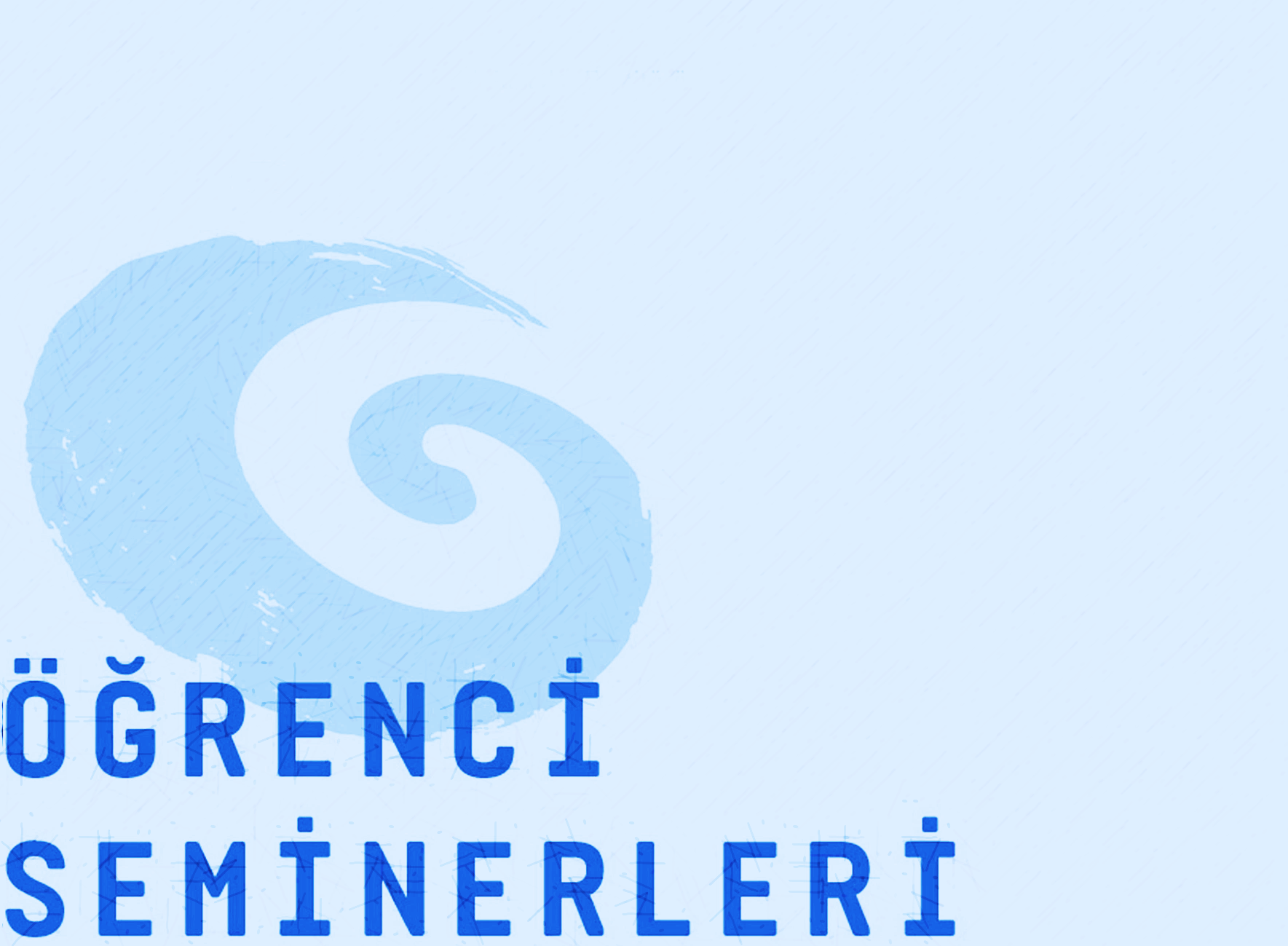 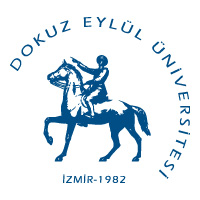 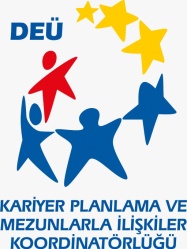 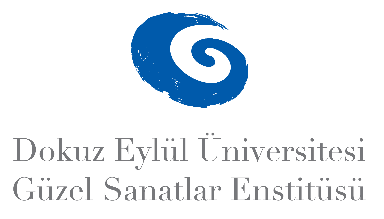 2024-2025 BAHAR YARIYILI LİSANSÜSTÜ ÖĞRENCİ SEMİNERLERİ
OPERA ANASANAT DALI
Aybüke BAĞCI
Minimalizm ve Opera, Philip Glass'ın Opera Üçlemesi
Tarih: 12.06.2025
Saat: 12:00
Yer: DEU Konsevatuar 1.Kat Sahne
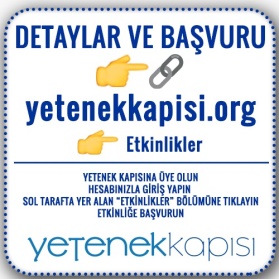 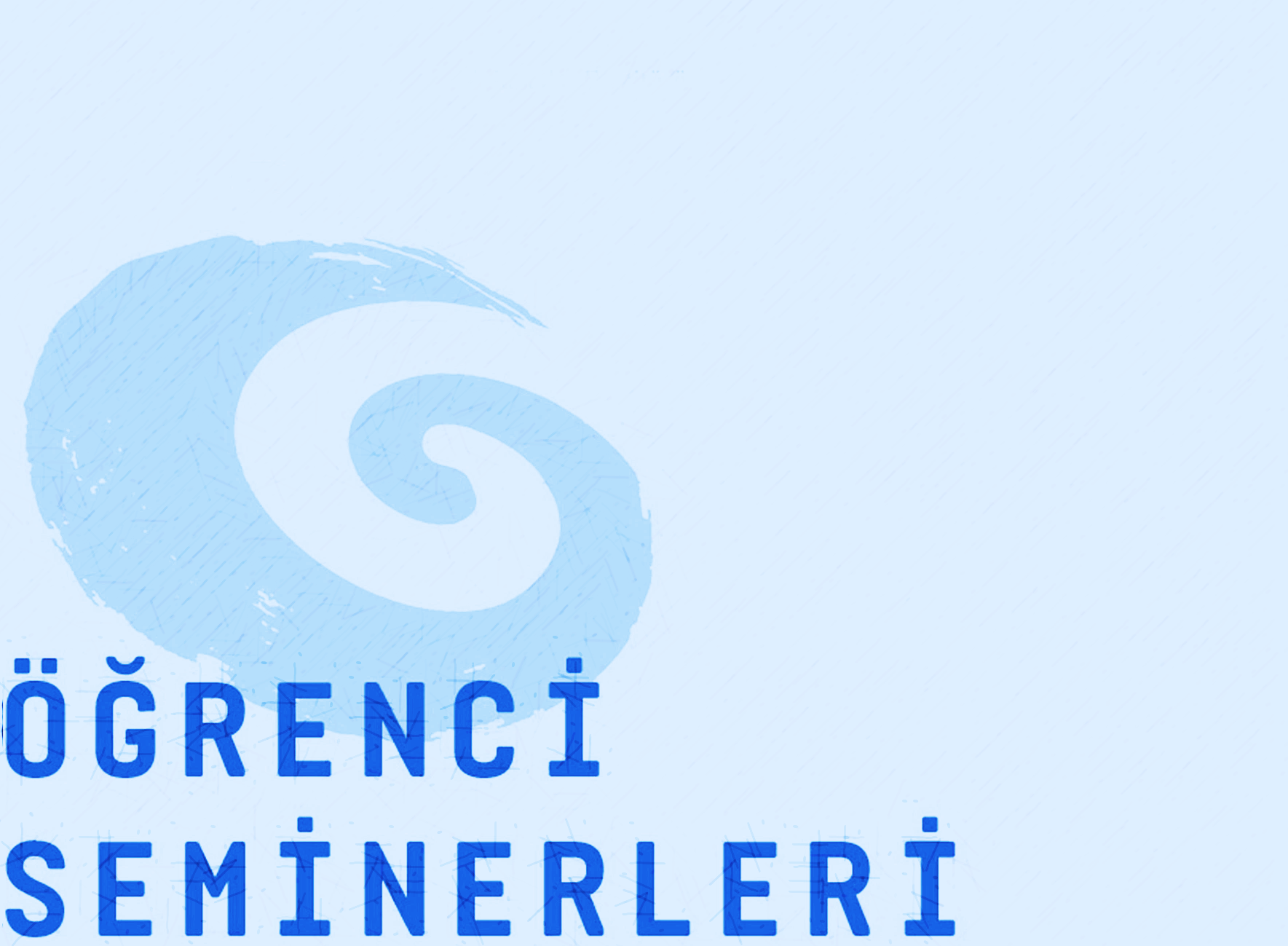 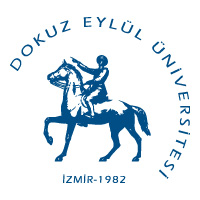 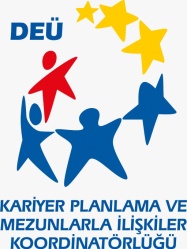 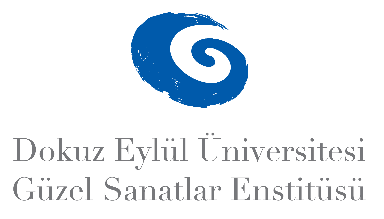 2024-2025 BAHAR YARIYILI LİSANSÜSTÜ ÖĞRENCİ SEMİNERLERİ
OPERA ANASANAT DALI
Selen Doğa YENİEKİNCİ
G. Puccini’nin Operalarında 
Aşk, Cinnet ve Ölüm Üçgeninde Kadın Karakterler
Tarih: 12.06.2025
Saat: 12:30
Yer: DEU Konsevatuar 1.Kat Sahne
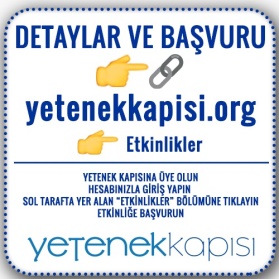